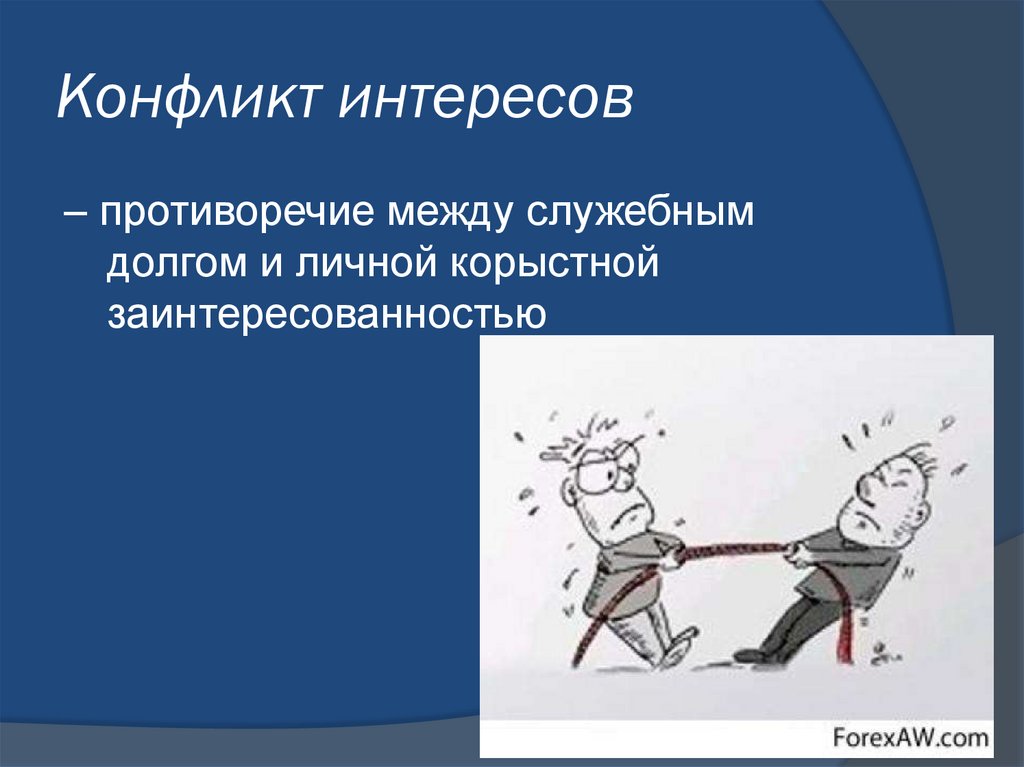 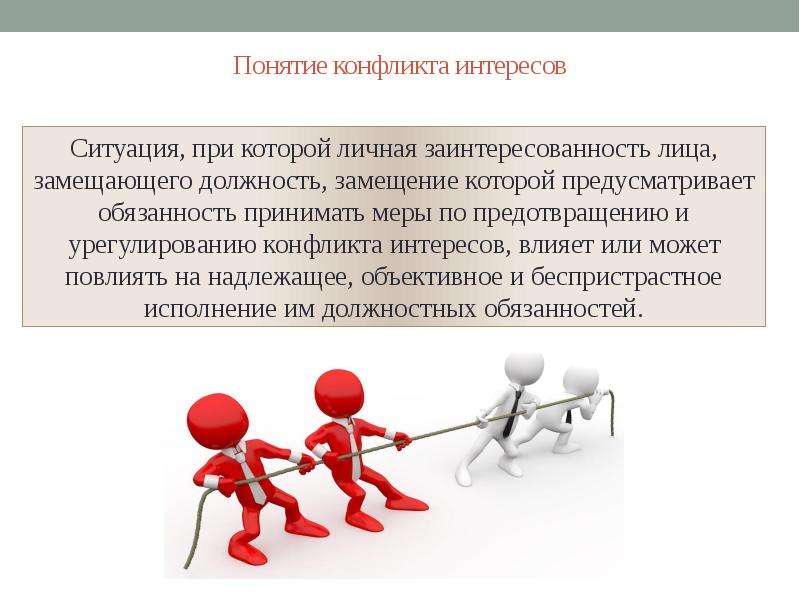 Под личной заинтересованностью понимается  возможность получения доходов в виде денег, иного имущества, в том числе имущественных прав, услуг имущественного характера или каких-либо выгод/преимуществ как непосредственно самим работником, так и состоящими с ним в близком родстве или свойстве лицами, а также лицами, с которыми работник либо его родственники связаны имущественными, корпоративными или иными близкими отношениями (друзья, знакомые, бывшие).
УСЛОВИЯ, СПОСОБСТВУЮЩИЕ ВОЗНИКНОВЕНИЮ КОНФЛИКТА ИНТЕРЕСОВ
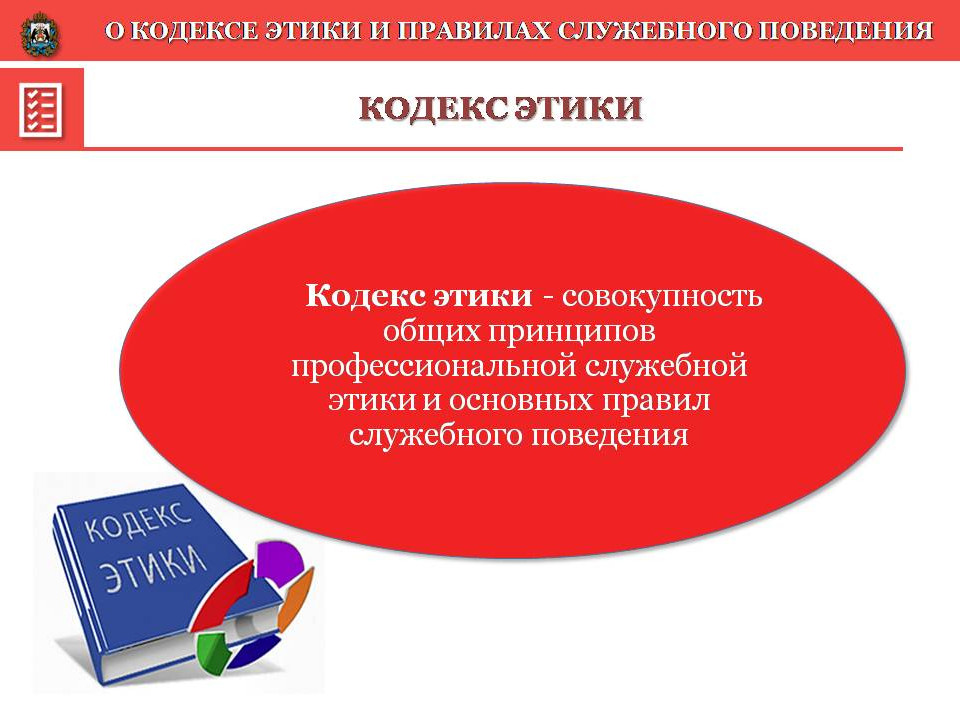 ОСНОВЫ КОДЕКСА ЭТИКИ СЛУЖЕБНОГО ПОВЕДЕНИЯ
Работники должны:

Без всяких оговорок осознавать , что занимаемая ими должность – это ответственный пост, который обязывает их действовать в интересах населения.
Честно исполнять свои должностные обязанности, а также быть лояльными по отношению к работодателю и выполнять поручаемые задания добросовестно и в соответствии с законом.
Честно и беспристрастно выполнять свою работу.
ОСНОВЫ КОДЕКСА ЭТИКИ СЛУЖЕБНОГО ПОВЕДЕНИЯ
Работники не должны:
Незаконно оказывать кому-либо поддержку или наносить ущерб, а также злоупотреблять данной им властью в той или иной форме.

 Прямо или косвенно требовать, брать обещания или принимать какие-либо подарки или другие поощрения, связанные с их служебными функциями или исполнением их должностных обязанностей, а также влияющие на их решения
ОСНОВНЫЕ СПОСОБЫ ПРЕДОТВРАЩЕНИЯ И УРЕГУЛИРОВАНИЯ КОНФЛИКТА ИНТЕРЕСОВ
Изменение должностного или служебного положения,  вплоть до отстранения от исполнения должностных обязанностей
Отказ от выгоды, явившейся причиной возникновения конфликта интересов
Отвод (самоотвод) служащего в установленном законодательством случаях и порядке
ОСНОВНЫЕ ПРИНЦИПЫ УПРАВЛЕНИЯ ПРЕДОТВРАЩЕНИЕМ И УРЕГУЛИРОВАНИЕМ КОНФЛИКТА ИНТЕРЕСОВ
ОБЯЗАННОСТИ РАБОТНИКОВ В СВЯЗИ С РАСКРЫТИЕМ И УРЕГУЛИРОВАНИЕМ КОНФЛИКТА ИНТЕРЕСОВ
Работники при выполнении своих должностных обязанностей должны:
соблюдать интересы учреждения, прежде всего в отношении целей его деятельности;
при принятии решений по деловым вопросам и выполнении своих трудовых обязанностей руководствоваться интересами учреждения – без учета своих личных интересов, интересов своих родственников и друзей;
избегать ситуаций и обстоятельств, которые могут привести  к конфликту интересов;
раскрывать возникший (реальный) или потенциальный конфликт интересов;
содействовать урегулированию возникшего конфликта интересов;
сообщать руководителю о возникновении личной заинтересованности  при исполнении должностных обязанностей, которая может привести к конфликту интересов;
отказ от выгоды, явившейся причиной возникновения конфликта интересов.